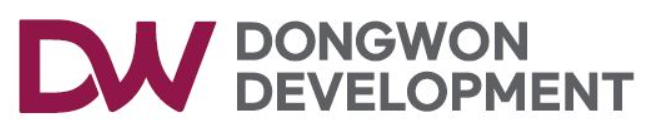 상시(주간) 위험성평가 회의
24.05.29
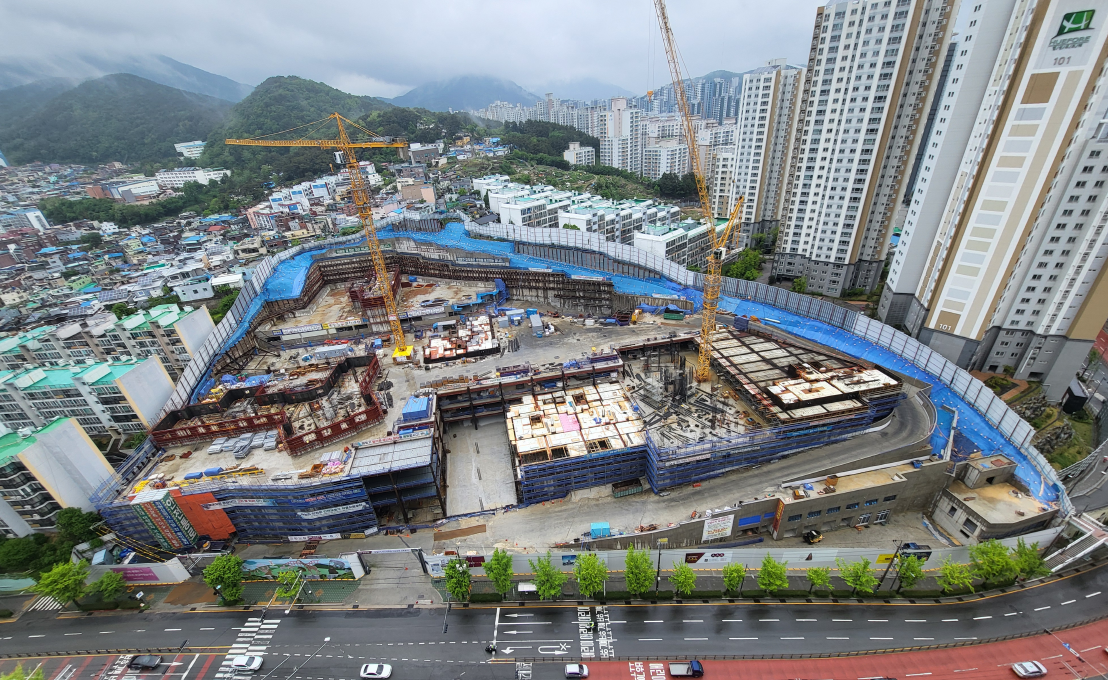 부암2차 비스타동원 아트포레 신축공사현장
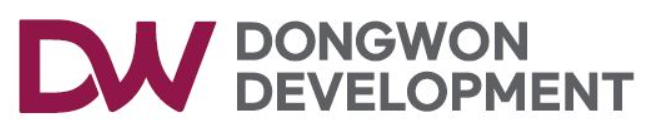 1. 05.22  F/B
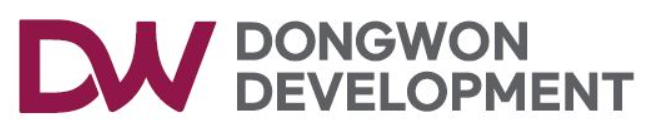 1.주간 위험성평가&피드백
1) 갱폼 인상 시 발판자재 정리불량, 하부 감시자 미 배치_낙하
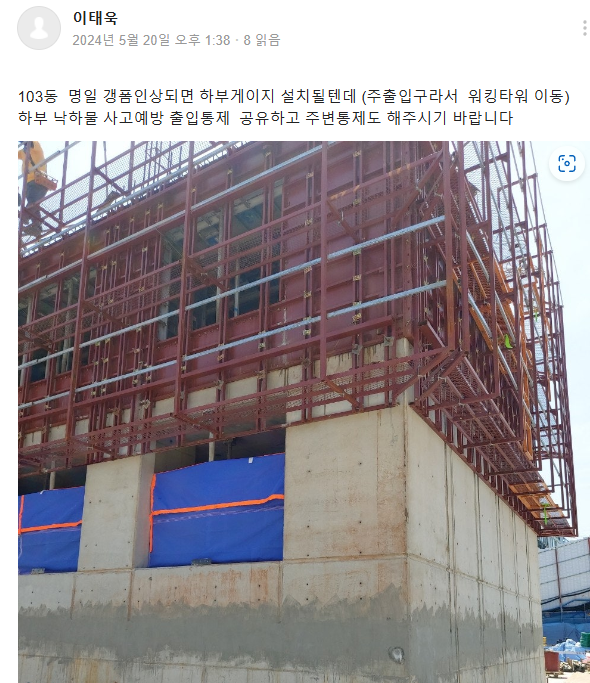 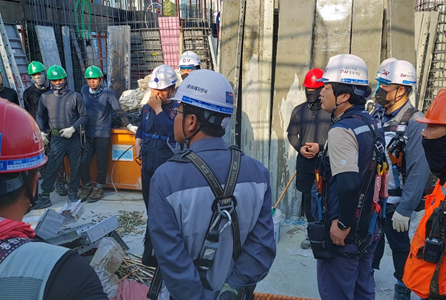 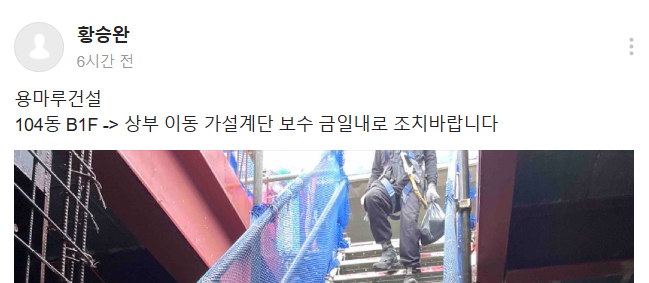 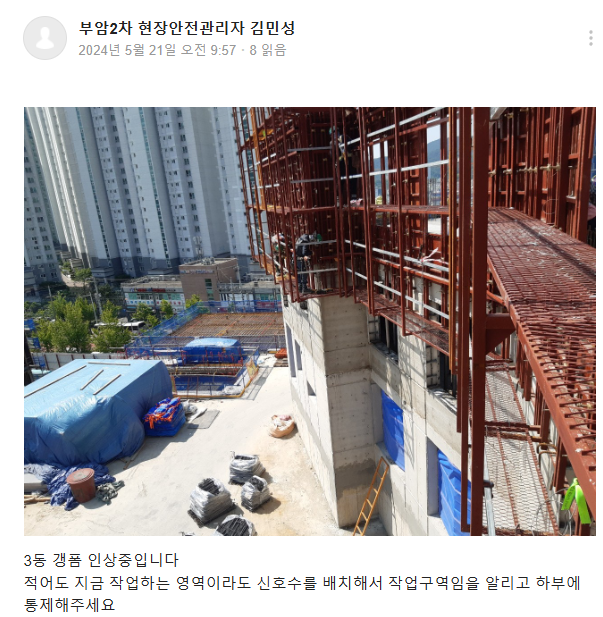 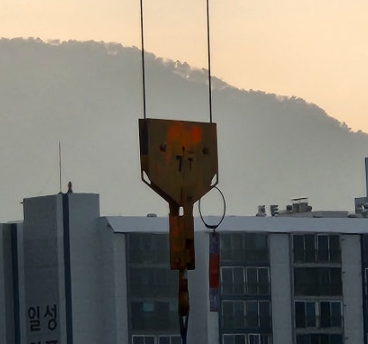 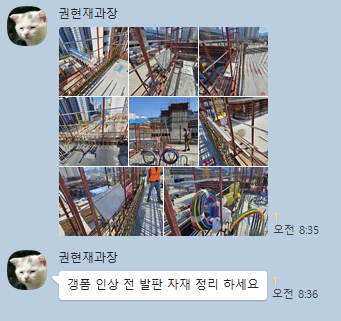 점검 실시 낙하물 체결 후 하부 감시인 비치
 후 작업
: 미 조치 확인 시 작업불가
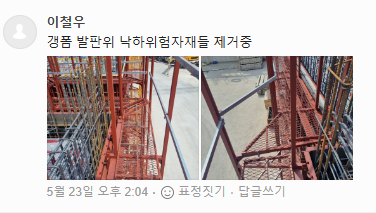 갱폼 작업 전 수차례 전달, 통보에도 미 응대  이유가 ???
*사고 발생 하면 용마루에서 단독 책임을 지겠다는 말인가요? 
 내부적으로 문제가 있는지? 관리소홀
 갱폼관련 동종업종 사고사례 미 인지 및 안전관리 불량
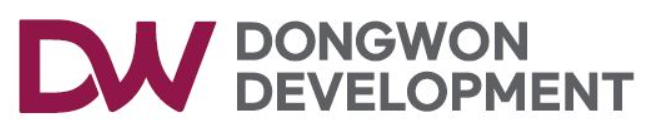 1.주간 위험성평가&피드백
2) 지게차 사고사례 중 다수의 양중방법 불량으로 인한 _충돌, 협착
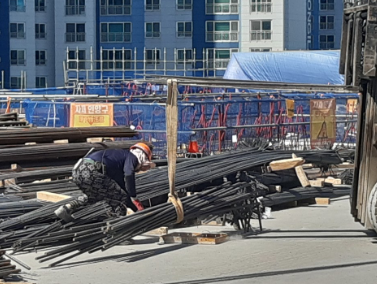 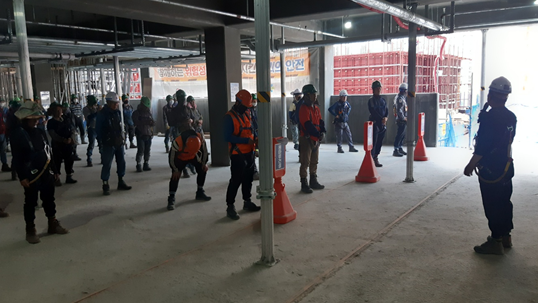 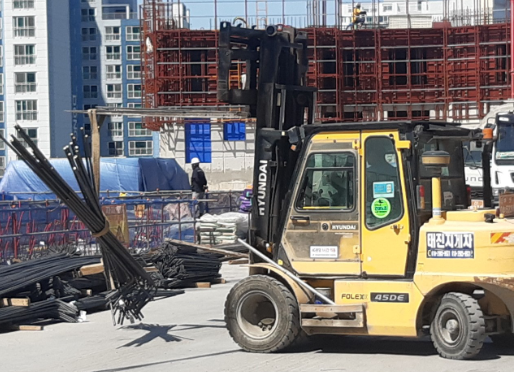 전 인원 아침조회 시 지게차 위험요소 및 안전대책 
교육 및 전파 확인
지게차 사용기준 불량 작업 중에는 관리안됨
*지게차 및 굴착기 관련 사고사례를 수차례 공지했음에도 근로자가 임의로 
 무리한 작업 등 아무렇게나 작업을 실시함 _통제관리를 하지 않은 관리자 다수
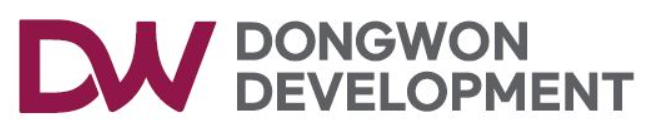 3. 공지사항
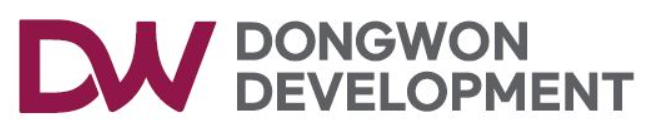 현장소장님 당부사항
갱폼 안전관리 철저히 이행 하도록 할 것 
 
2.상,하 동시작업 금지  (공종회의시 확인 및 조율확인 )

3.근로자 개인보호구 착용 및 체결상태 수시로 확인 하도록 할 것 

4.혹서기  현장 안전보건관리 이행상태 및 대비철저
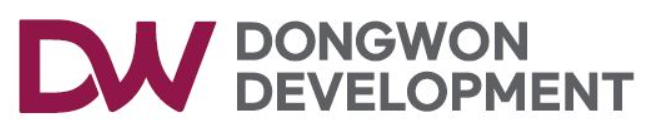 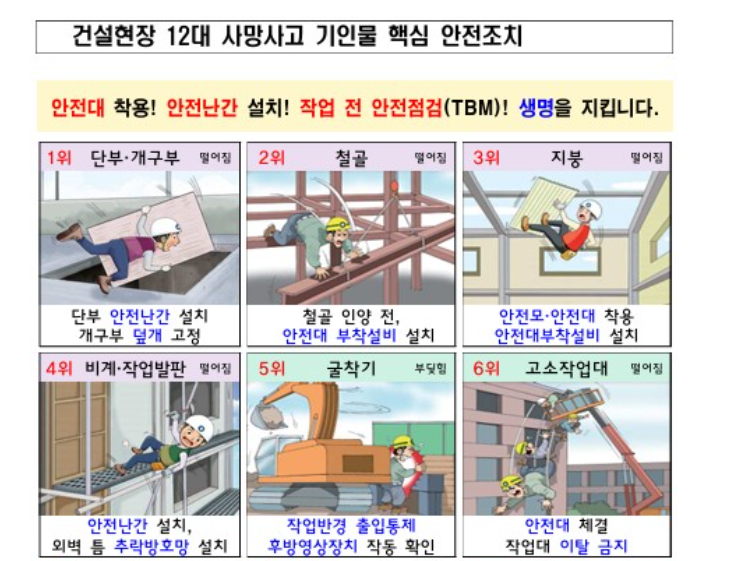 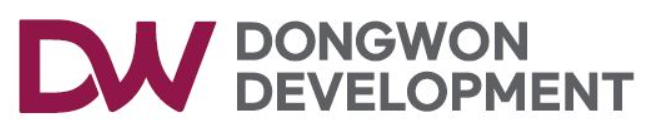 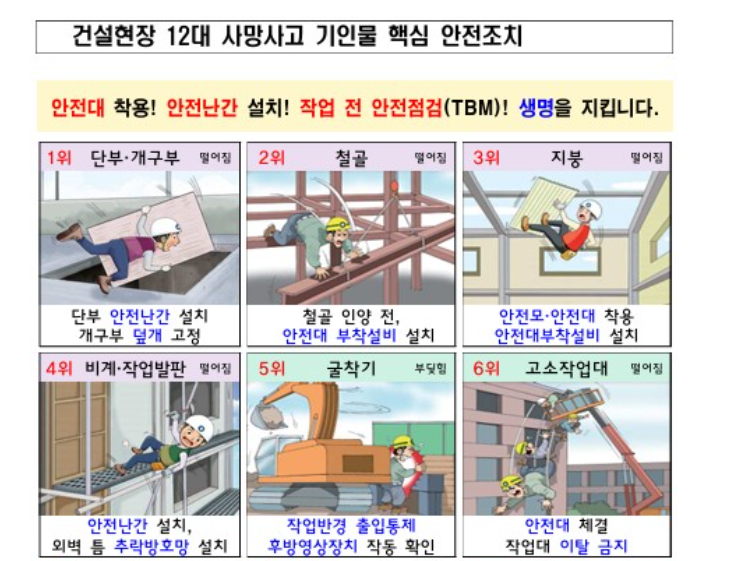 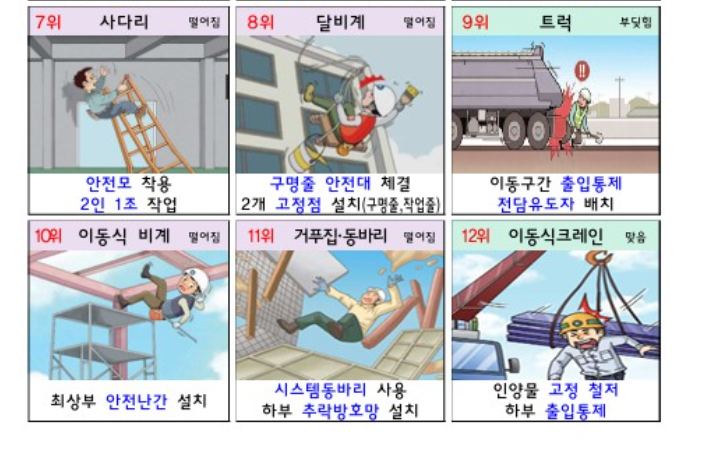 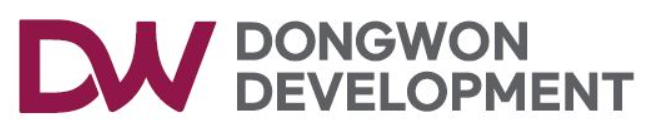 2. 05.29  위험성평가
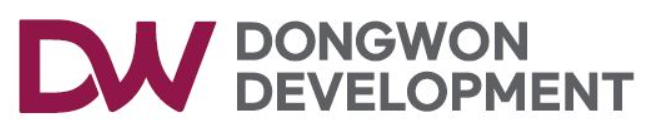 1.주간 위험성평가&피드백
외부기관 점검 _  부산진구청
점검내용 (1년에 1회 이상 실시)

1.모든 건설기계 운전원 _건설기계조종사 안전교육
  -누락 시 개인 과태료 100만원 

2.타워크레인 관련 설치 및 교육관리철저
  -안전관리계획서
  -시공계획서                   
  -구조검토서 

3.타워크레인 분전반 사용관리 철저 (단독사용 할 것)

4.자체점검을 수시로 할 것 

5.고압선주의 확인

6.타워 크레인 설치,인상,해체 인원 신규 및 보수교육 확인철저
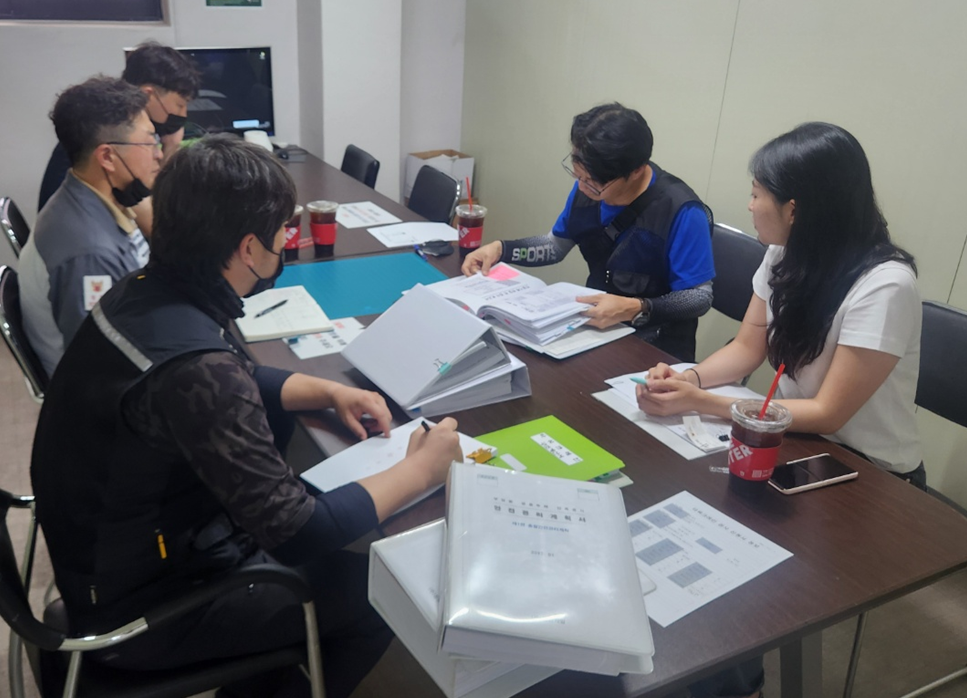 국토교통부 _태풍대비 관리감독 철저
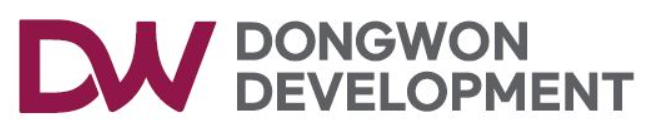 1.주간 위험성평가&피드백
외부기관 점검 _  안전보건관리공단
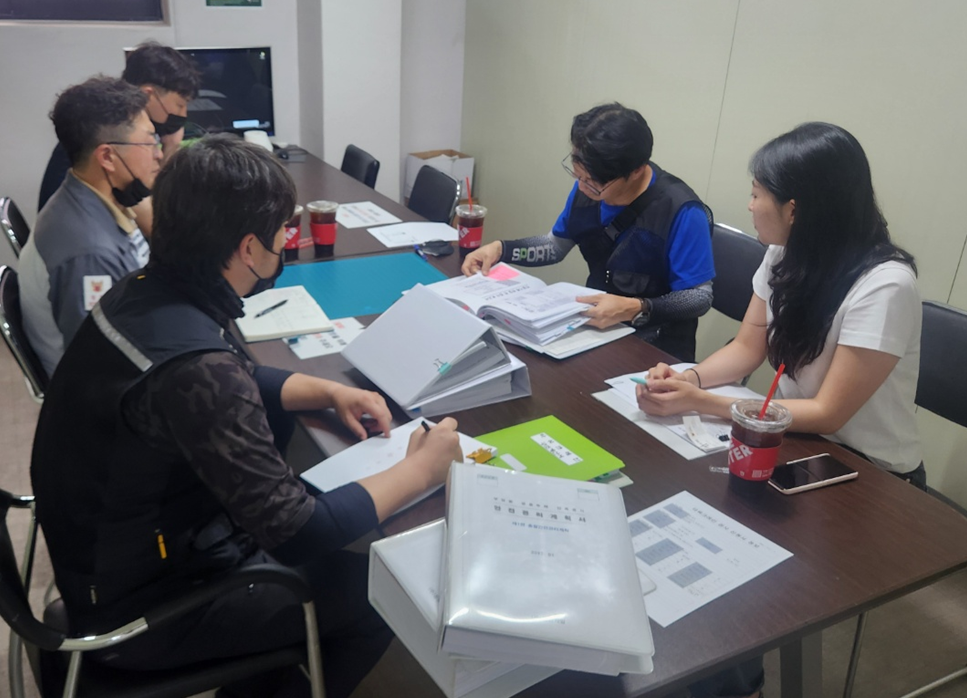 점검내용 (반기 1회 이상)

1.혼재구역 자재적재 및 관리 미흡

2.상하동시작업 일부 진행 (낙하물 위험)

3.타설장소 신호수 미 배치

4.온열질환 대비 취약근로자 옥외 휴게장소 구매 (파라솔)

5.지하층 층 표지판 설치 지연

6.양중작업 중 하부통제 미흡

7.시스템 동바리 상부 이동 시 사다리 미 사용
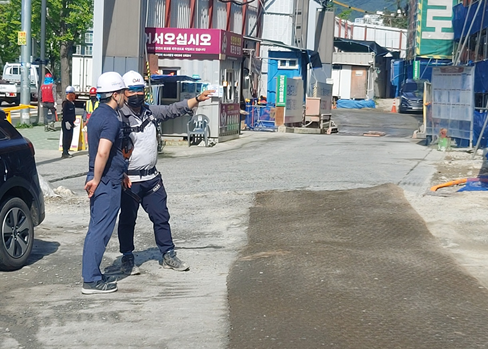 모든 작업계획서 및 위험성평가 관리기준 준수 철저
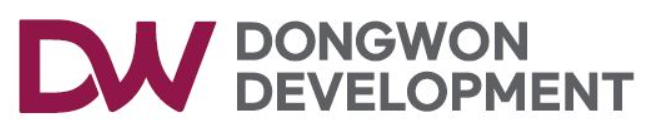 1.주간 위험성평가&피드백
자체점검_노사합동점검(주3회_2개월 1회 실시하는것과 별도)
점검내용 (매주 월, 수, 금)

1.각층 타워크레인 방호울 관리기준 준수_양호

2.사다리 사용기준 준수_일부 시정조치

3.환기창 폐합관리

4.우천대비 배수로 점검
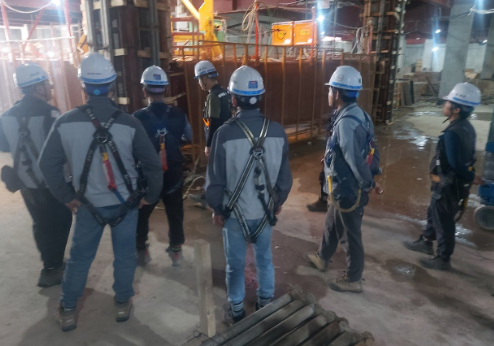 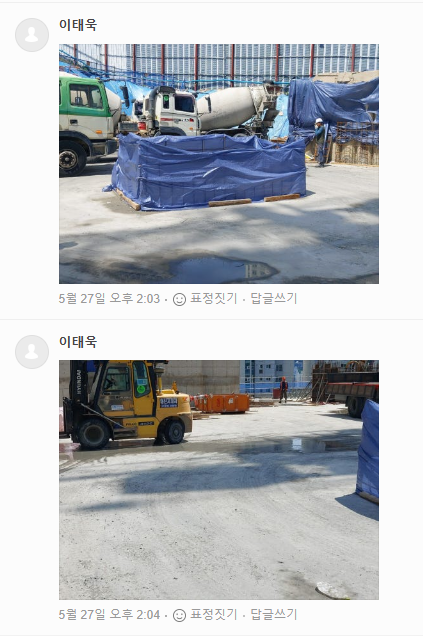 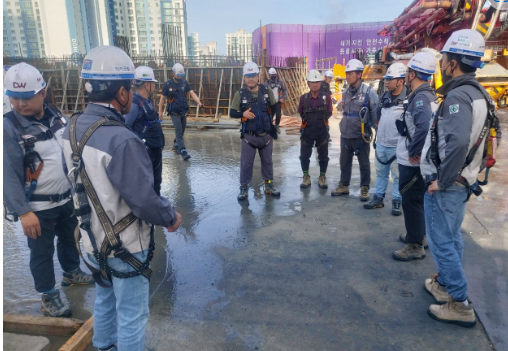 자체점검에서 돌출된 위험요소 제거조치 철저.
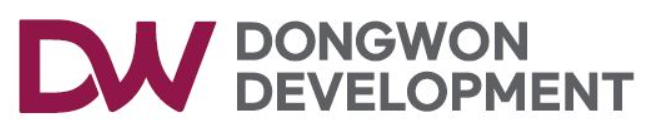 1.주간 위험성평가&피드백
*공종별 안전활동 (미래지앤씨_상/ 중 등급)
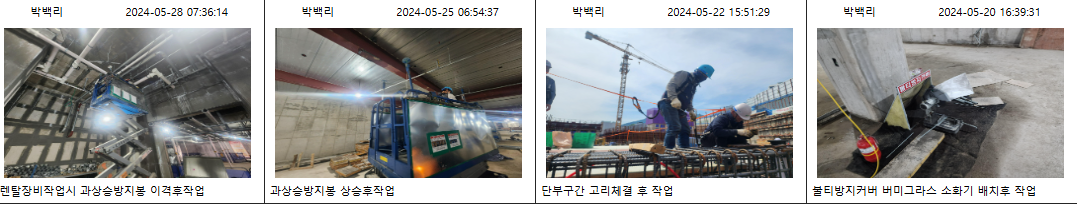 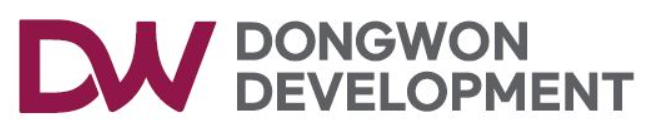 1.주간 위험성평가&피드백
*공종별 안전활동 (광진개발_상/ 중 등급)
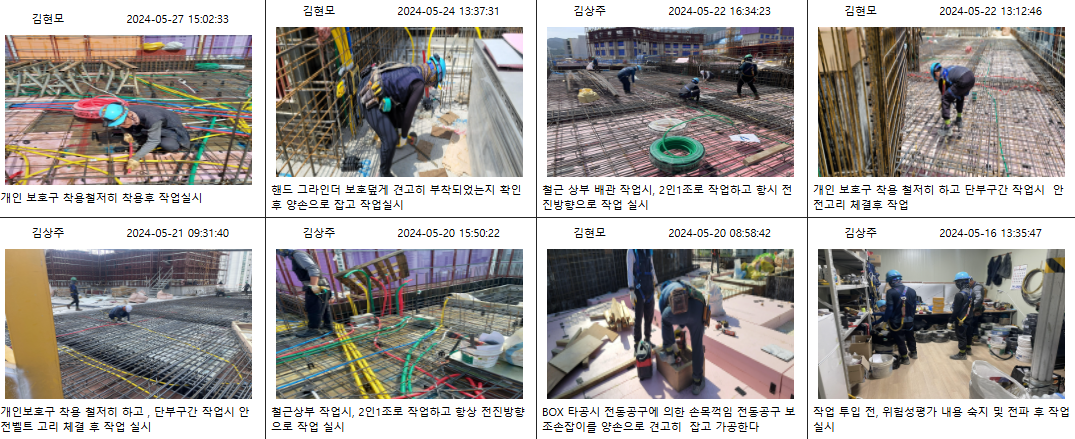 ?!
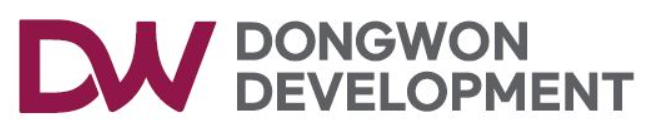 1.주간 위험성평가&피드백
*공종별 안전활동 (임텍_상/ 중 등급)
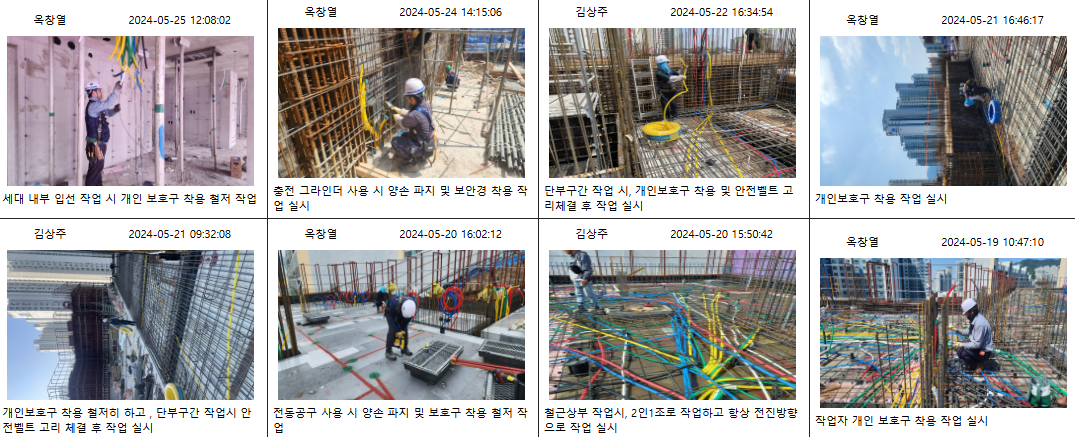 ?!
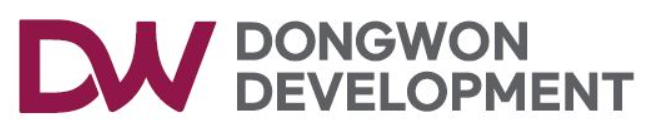 1.주간 위험성평가&피드백
*공종별 안전활동 (용마루건설_상/ 중 등급)
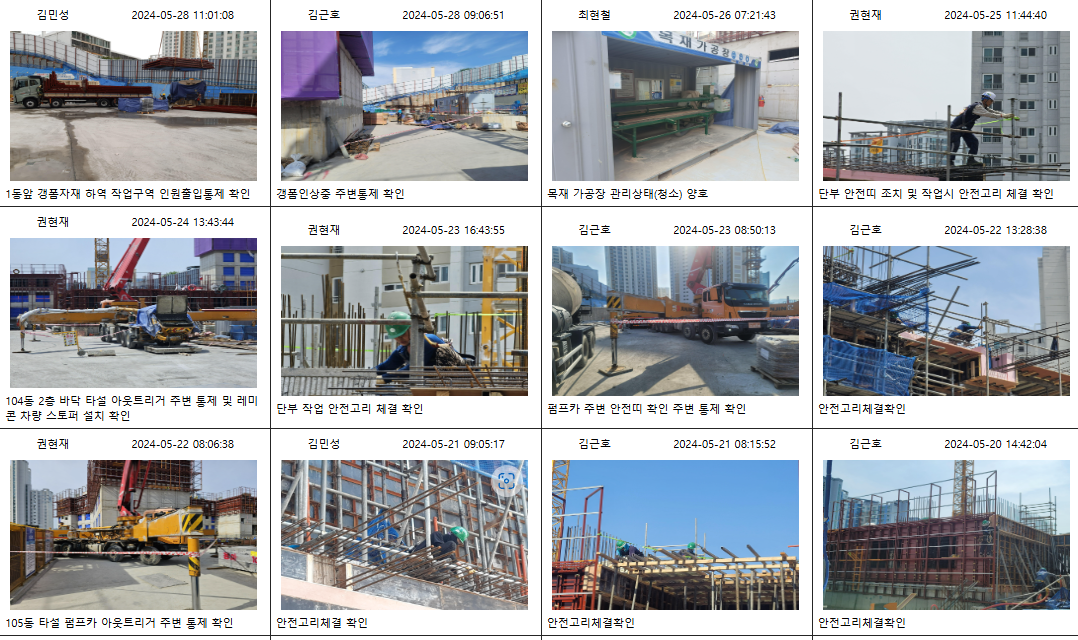 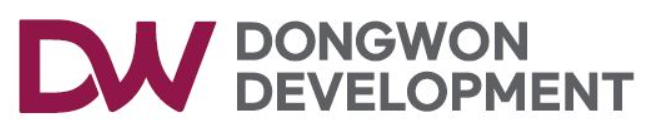 1.주간 위험성평가&피드백
*공종별 안전활동 (신성메가텍_상/ 중 등급)
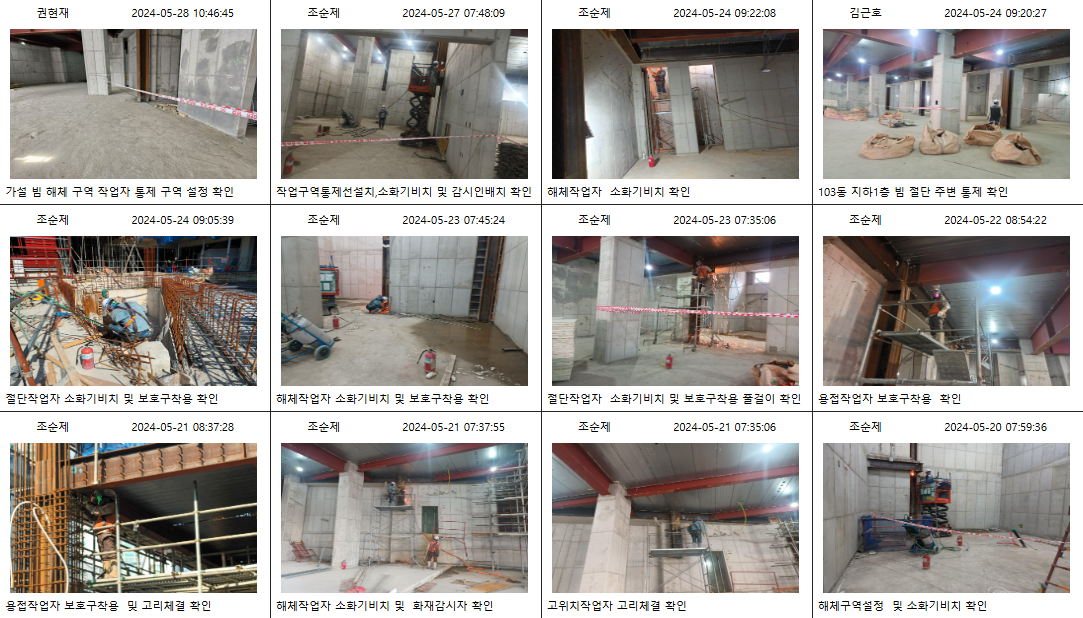 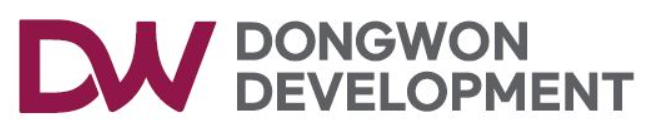 1.주간 위험성평가&피드백
1) 최상단 시스템 비계 상부 자재방치로 인한 _낙하물 사고위험
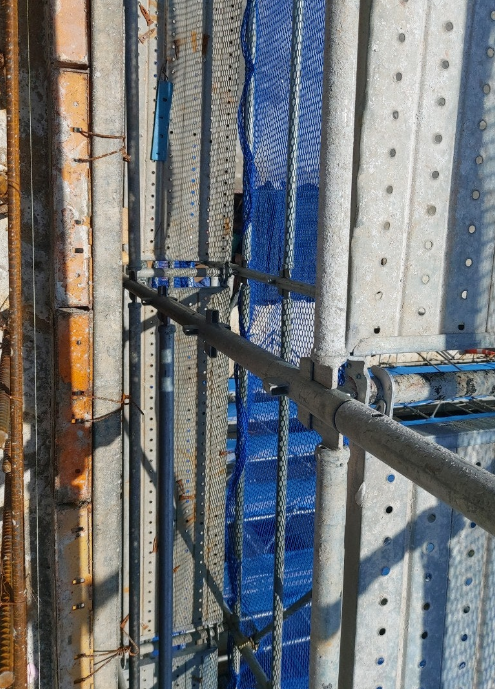 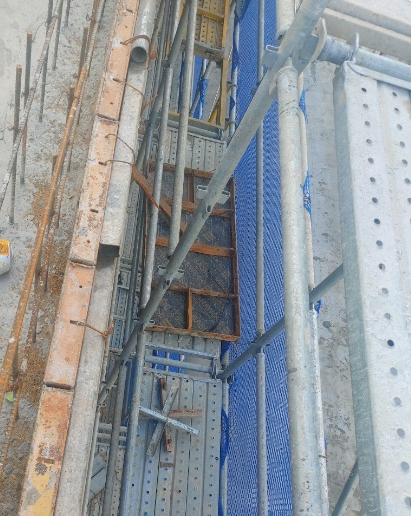 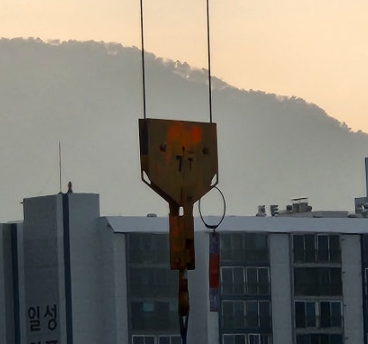 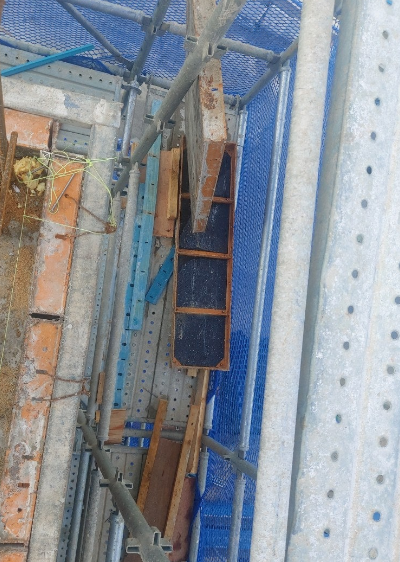 작업종료 후 상부발판에 낙하물 유무 육안확인 실시의 습관화
*특히 인원출입이 빈번한 장소에서의 상부 낙하물 사고를 사전에 예방관리철저
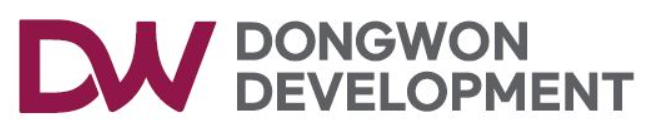 1.주간 위험성평가&피드백
2) 작업장소 이동 통행로 확보 불량 _넘어짐 사고위험
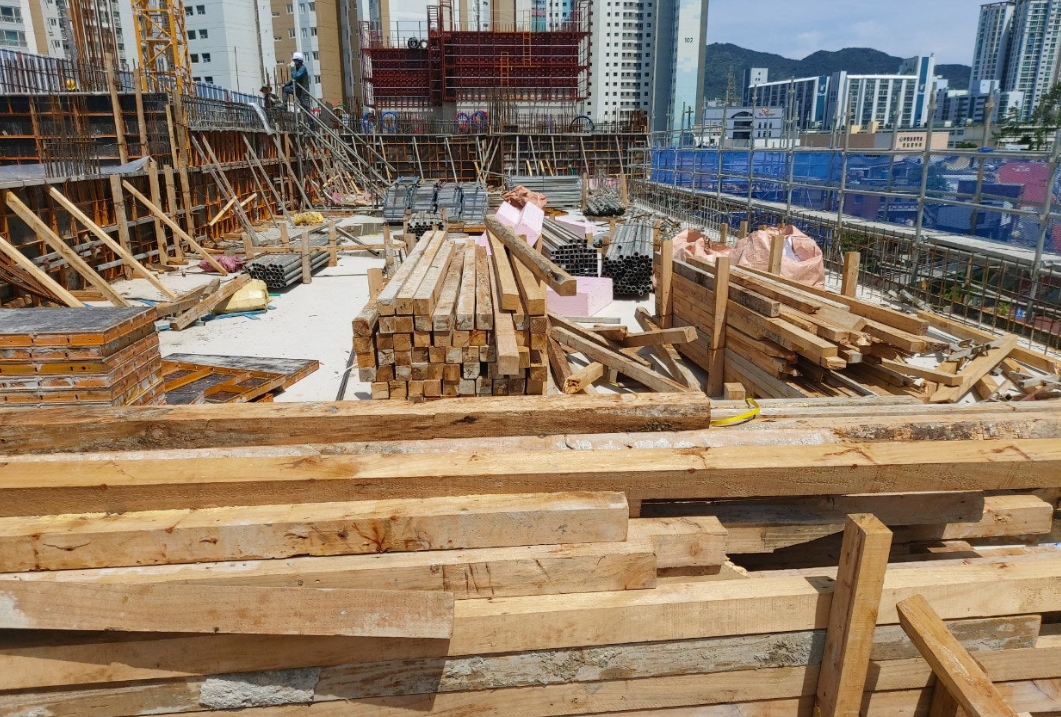 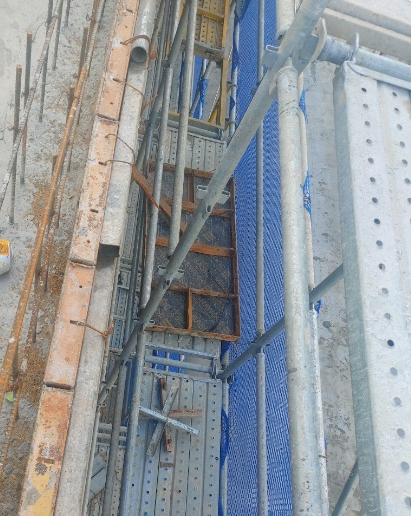 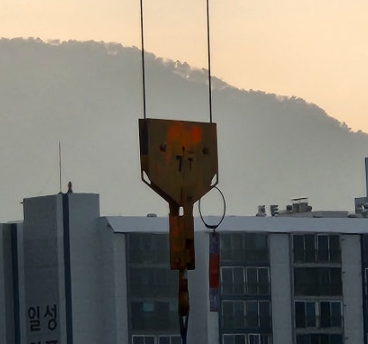 조치필요
현장 내 모든 작업장소 이동 시 기본적인 근로자 이동장소 확보불량
*정리정돈 ,청소 등 불량 기본적인 의무사항을 준수하도록 합시다.
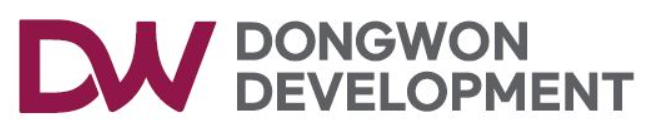 1.주간 위험성평가&피드백
3) 시스템 동바리 자재 거치상태 불량 _낙하물 사고위험
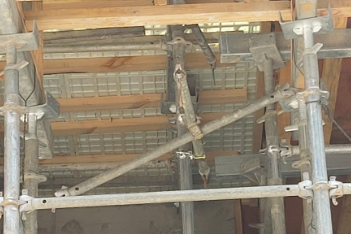 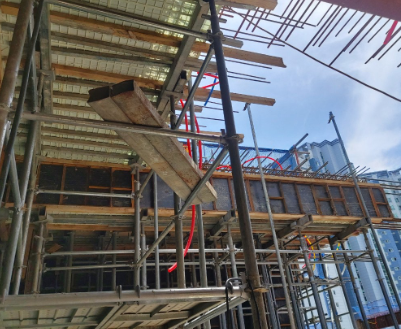 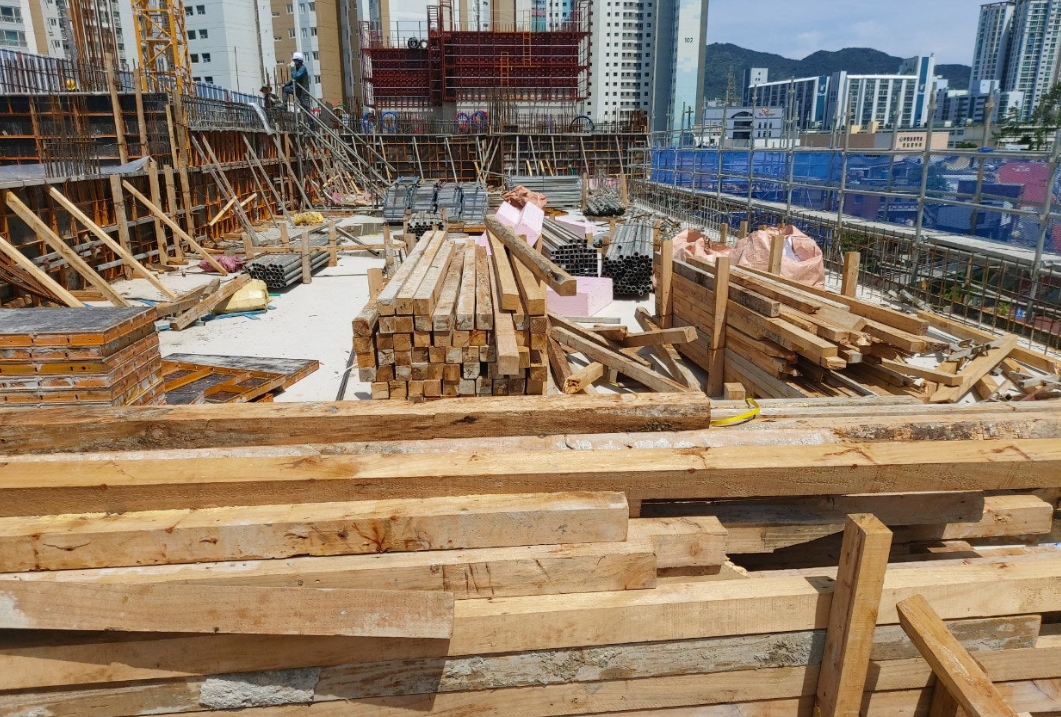 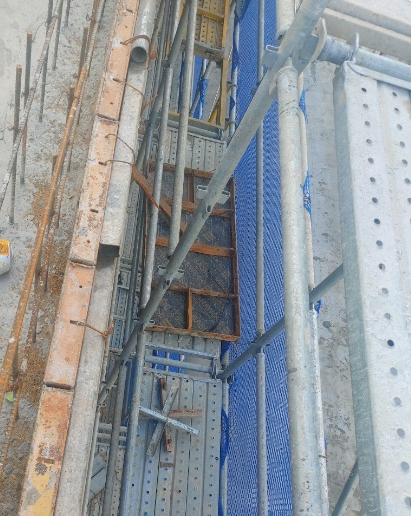 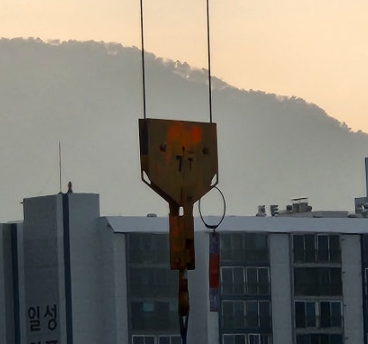 조치필요
동바리 작업이 종료되지 않을 시 떨어질 위험의 자재는 제거철저
*하부로 낙하 시 지하 3층까지 낙하될 확률이 높고 하부 인원통제 관리가 미흡한 상태에서 사고의 발생 시 중대사고로 이어질 확률이 높음
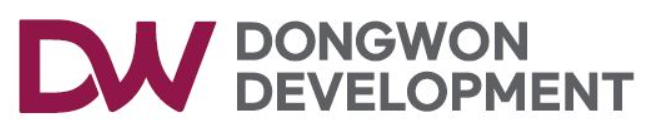 1.주간 위험성평가&피드백
4) 서포터 하부 고임상태 불량 및 전용철물 미 사용 _ 무너짐, 찔림
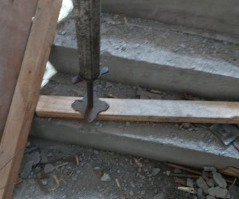 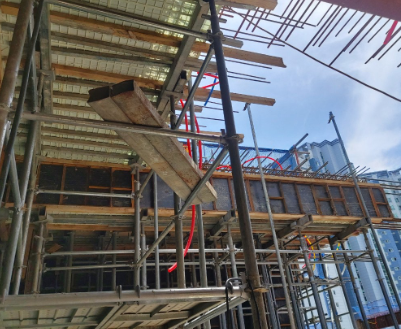 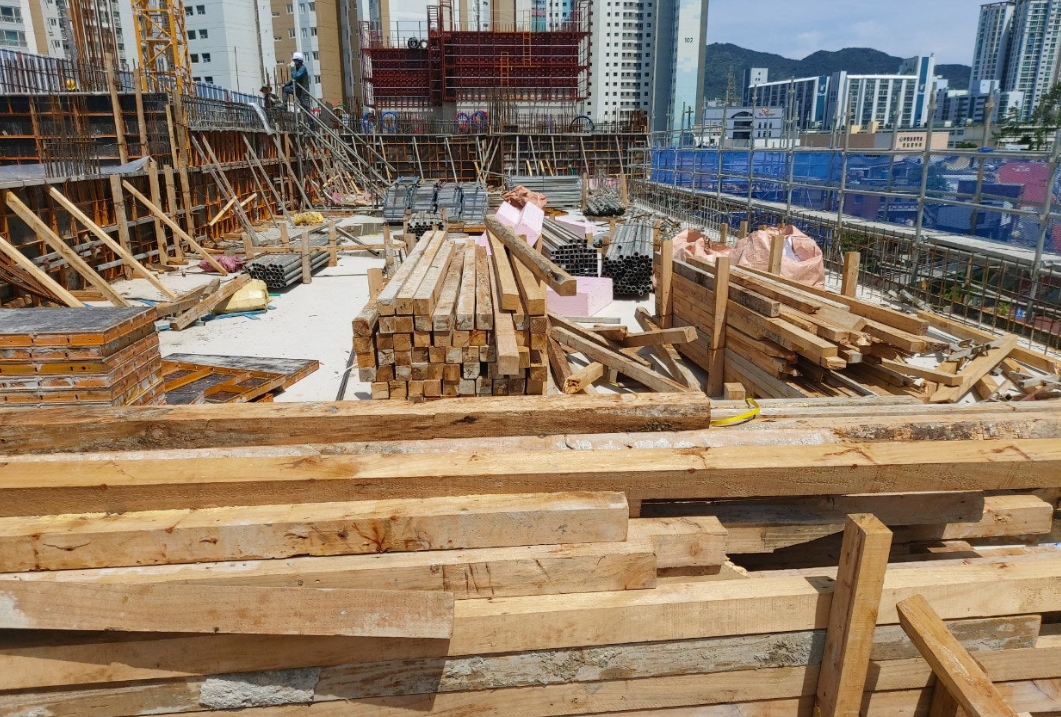 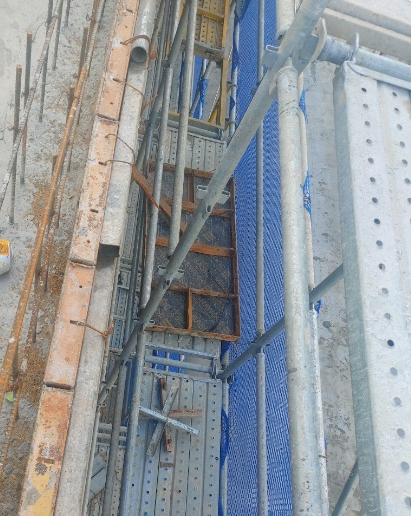 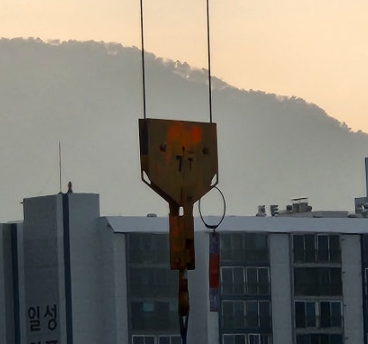 조치필요
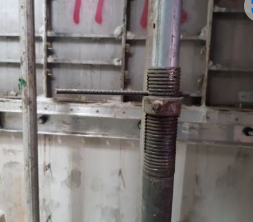 고임상태 및 설치상태 점검을 철저히 준수, 이행상태 확인
*전 회차 위험성 평가회의시 나온 지적사항이 동일하게 발생,개수는 많지 않지만 관리상 필요하다가 판단, 추후 당연시 되면 안되는 사항
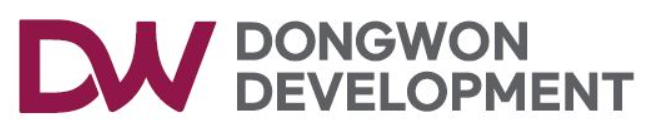 1.주간 위험성평가&피드백
5) 출입로 상부 널 절반만 해체된 채로.. _ 낙하물 위험
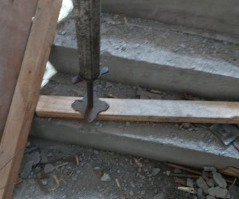 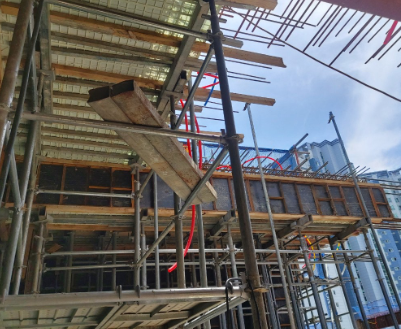 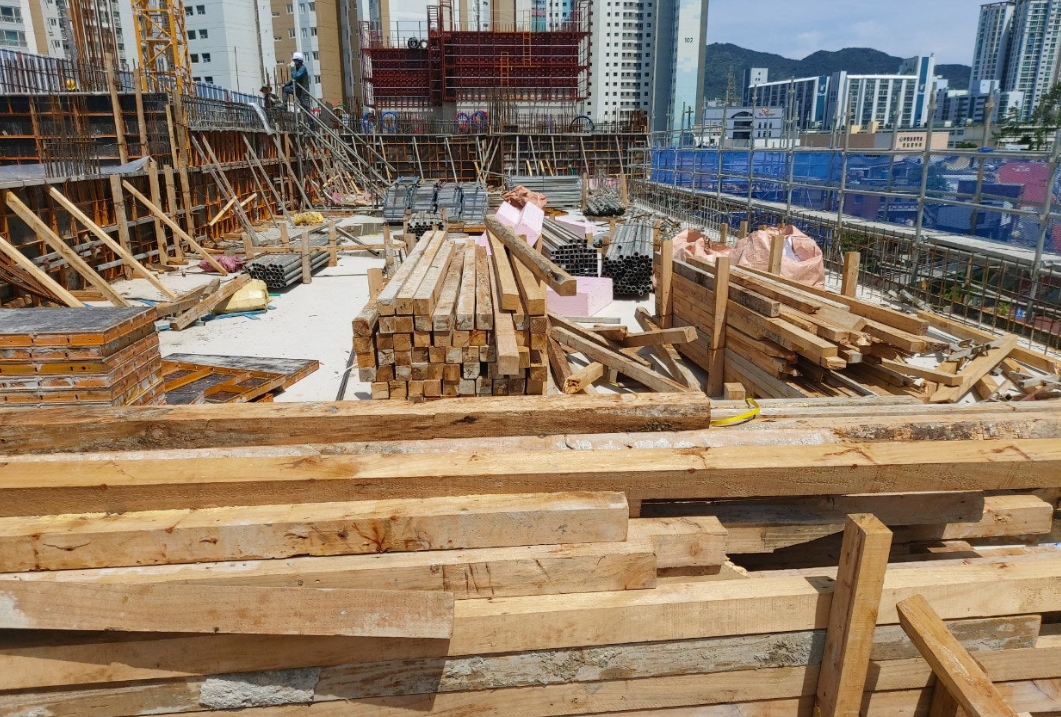 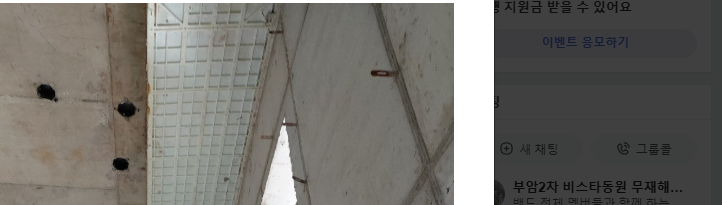 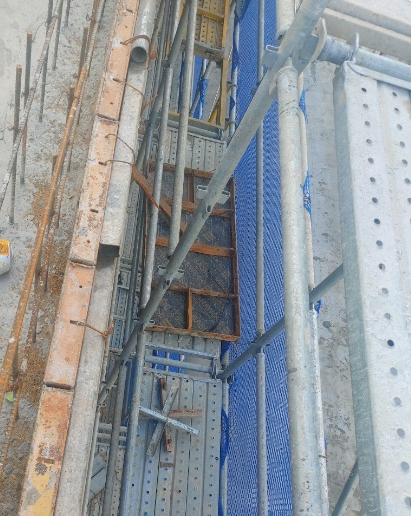 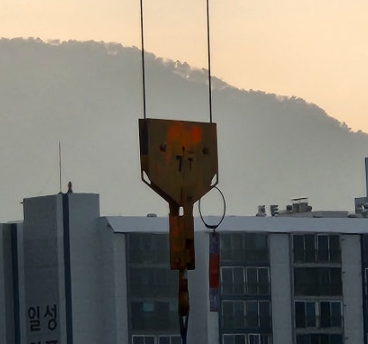 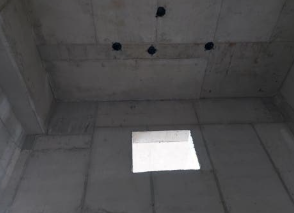 지정된 통행로 상부 및 바닥 등은 정리정돈을 철저히 이행.
해체된 장소는 종료 후 육안확인 필요.
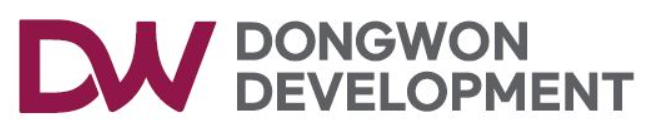 1.주간 위험성평가&피드백
6) 고소작업대 과상승방지봉 미 설치 _ 협착, 충돌위험
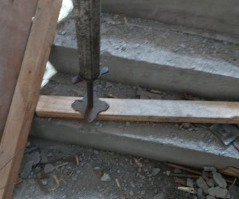 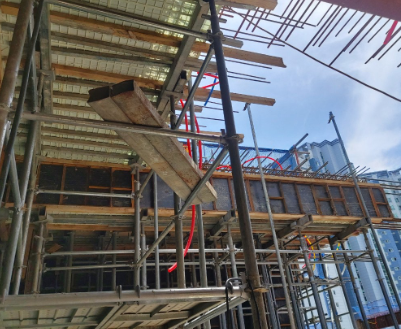 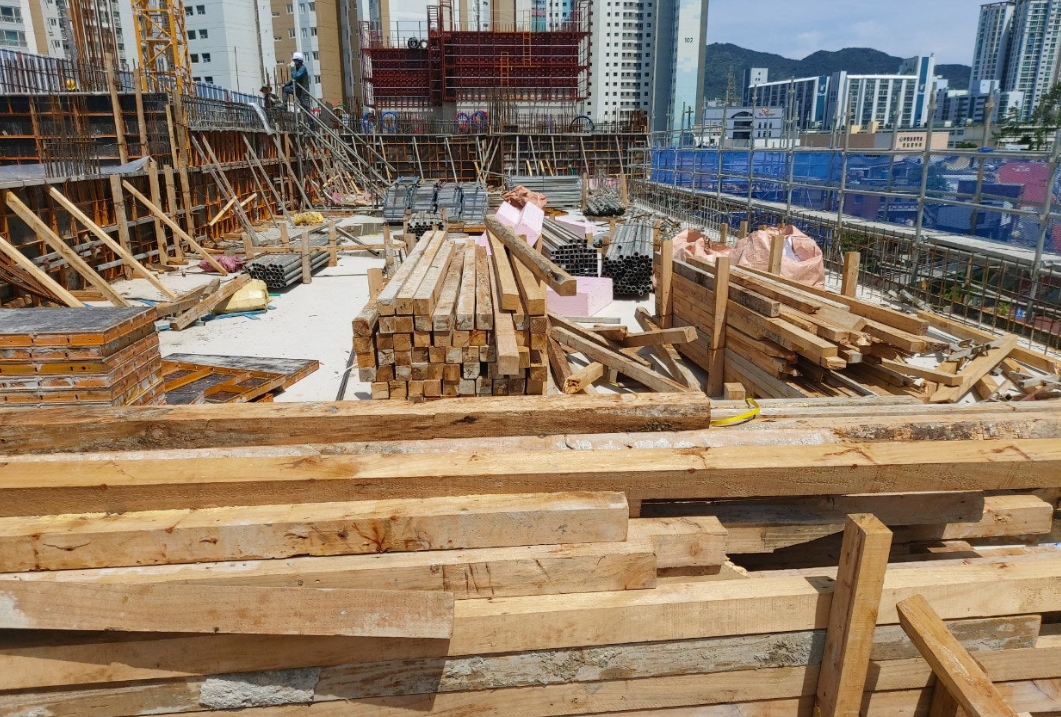 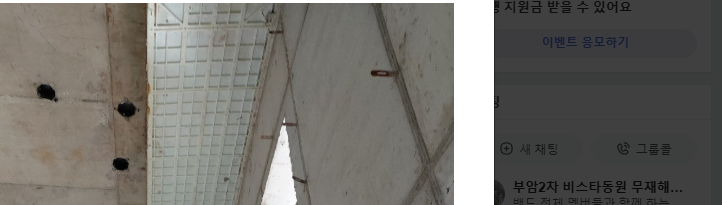 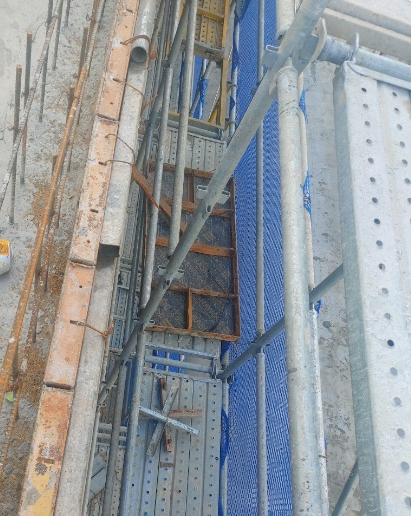 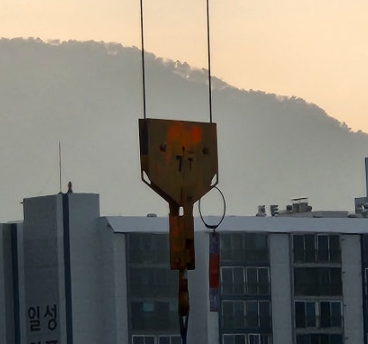 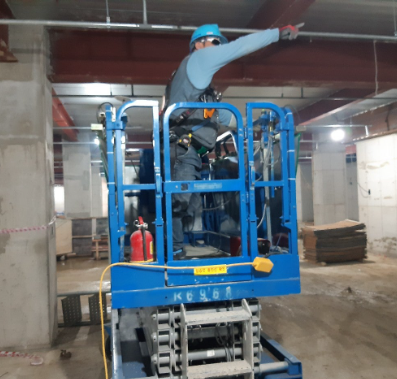 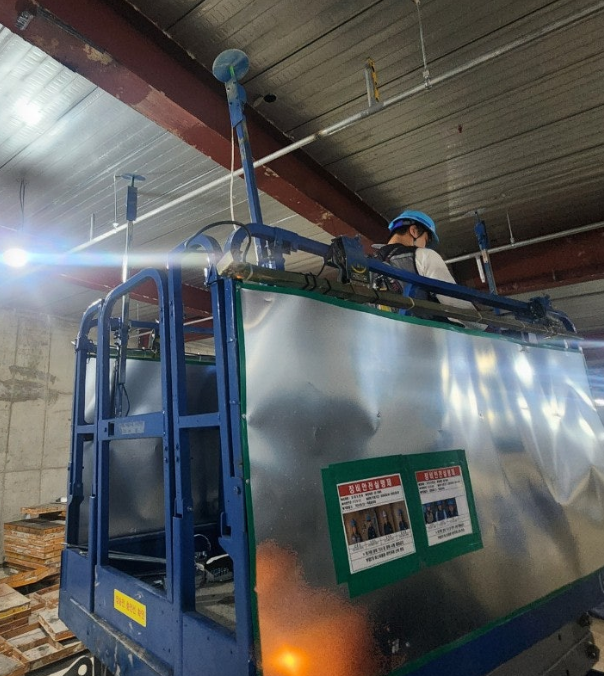 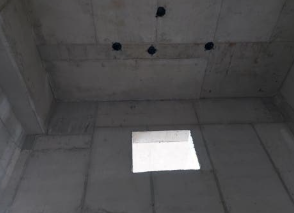 고소작업대 관리기준 준수 철저히 이행 .
산업현장 내에서 고소작업대 관련 사망사고 다수 발생작업.
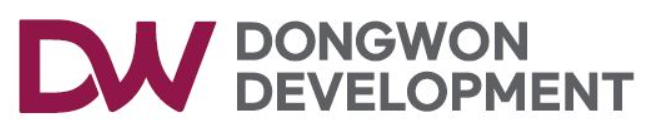 1.주간 위험성평가&피드백
7) 가설분전반 잠금쇠 파손 및 누락 _ 감전 및 화재(폭발)
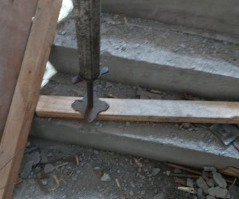 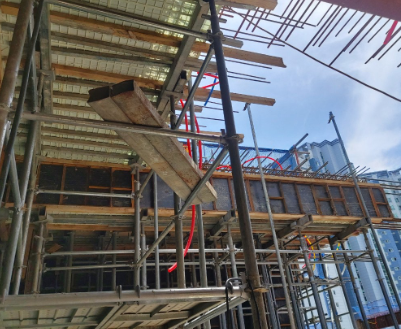 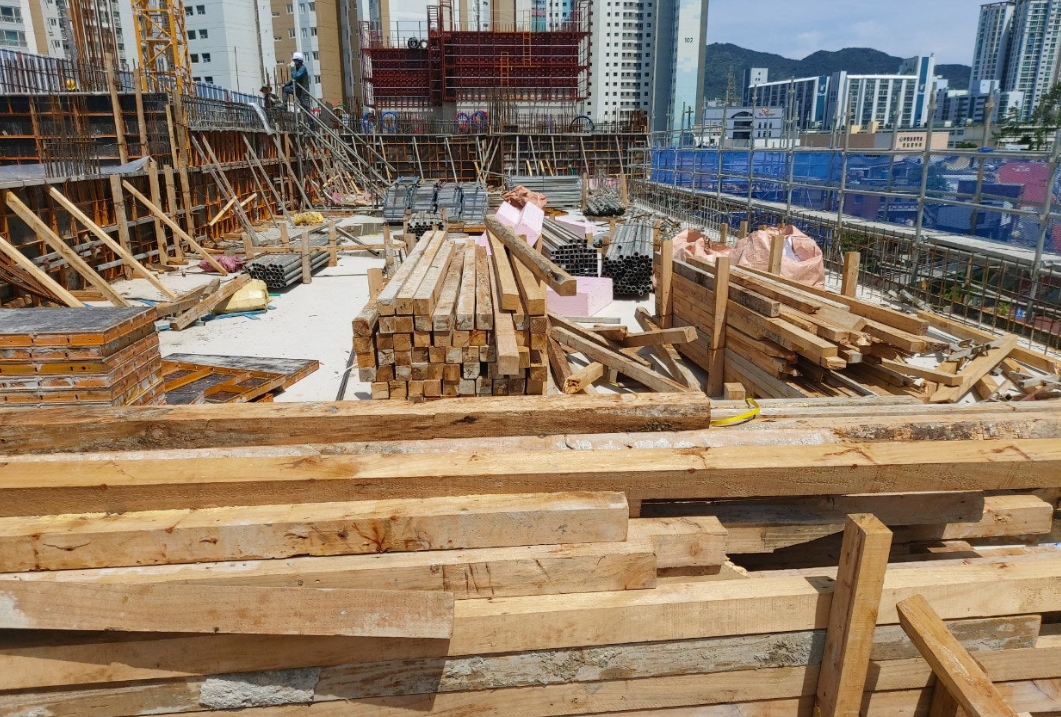 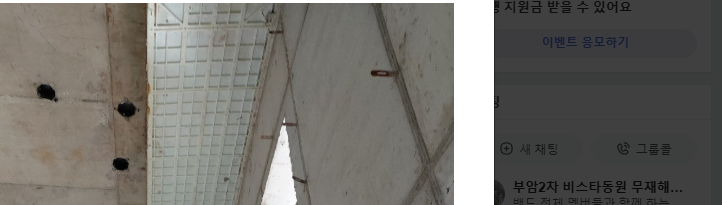 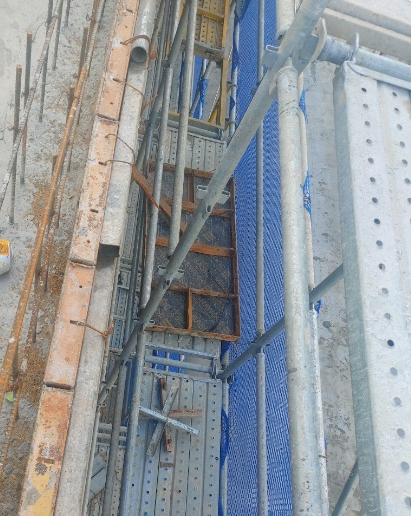 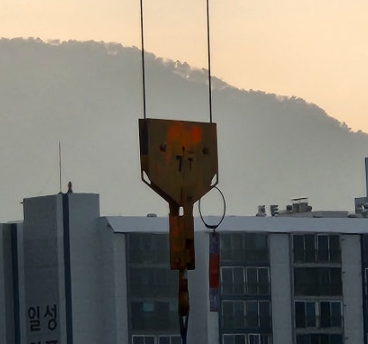 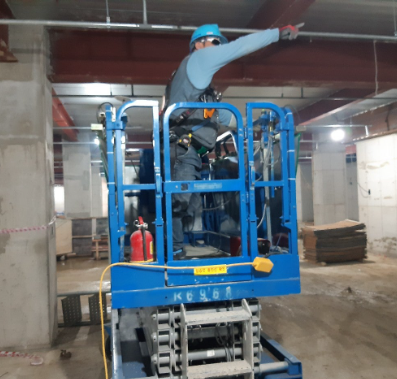 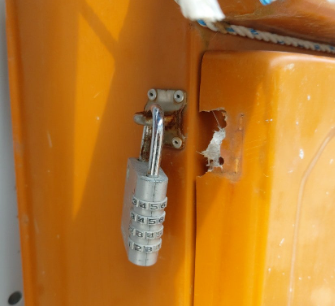 조치필요
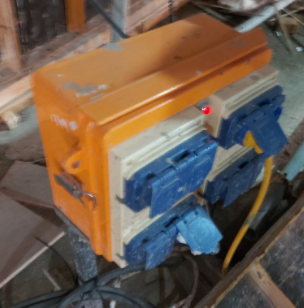 분전반 사고사례 거의 90% 는 임의조작 중 발생 .
해당 공종별로 분전반 사용 시 파손 및 임의사용 금지 등 확인필요
감전에 의한 감전사 보다는 순간적인 심장발작으로 인한 사망자 다수
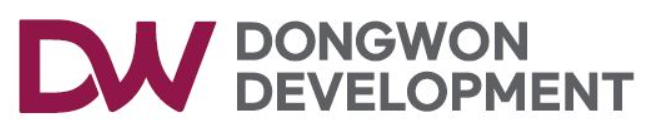 1.주간 위험성평가&피드백
8) 온열질환 예방관리 필요 _ 일사병, 열사병등 온열질환 예방 필요
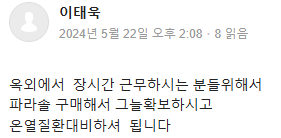 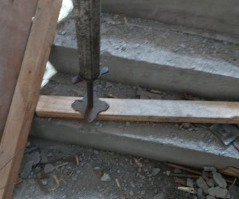 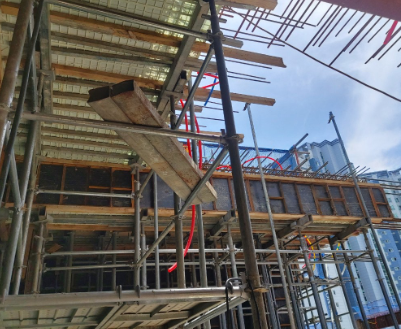 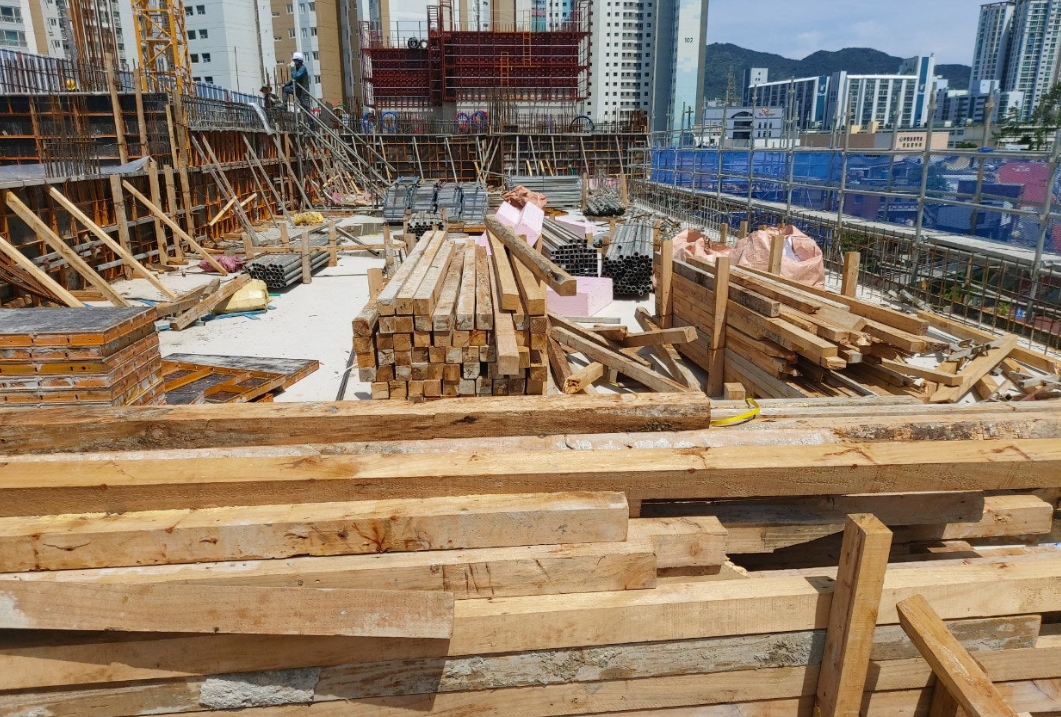 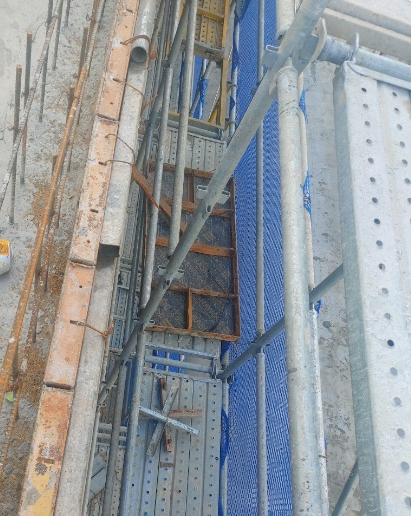 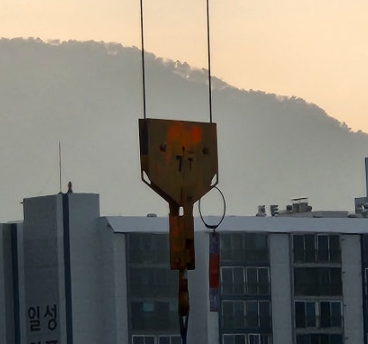 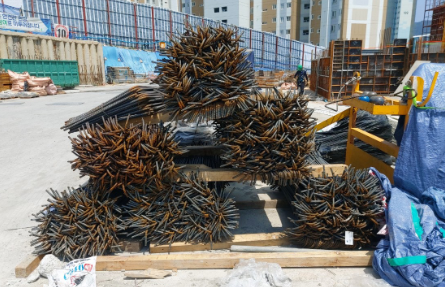 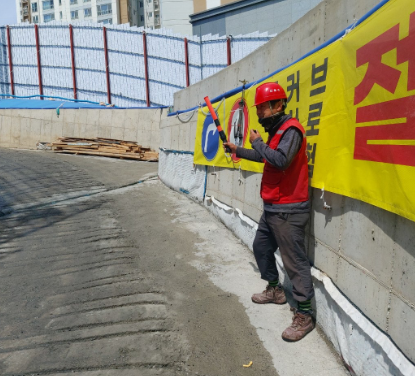 조치필요
 (파라솔 등 그늘)
일용직 및 고령근로자 투입 전 심신상태 확인을 철저히 이행
*신규 투입 후 발생한 온열질환으로 인한 사망사고는 중대재해임을 인지해야 됩니다
*안전보건공단 지적사항 (현장입구 등 장시간 서서 업무를 보는 근로자 보호)
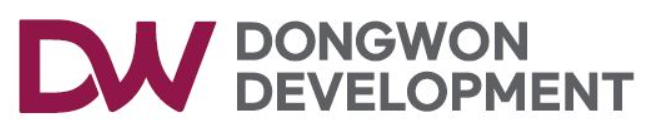 기타 부적합 사항
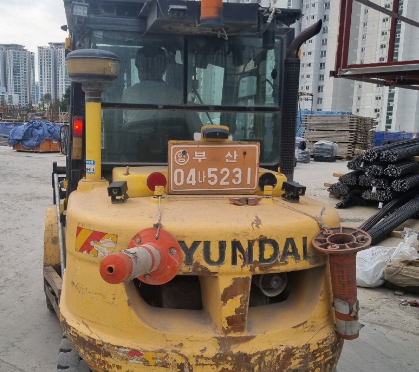 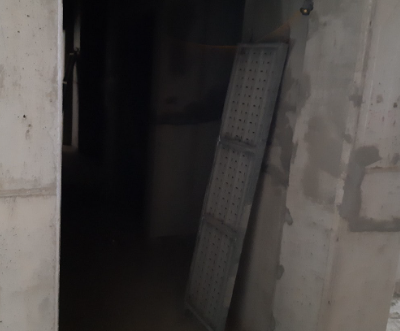 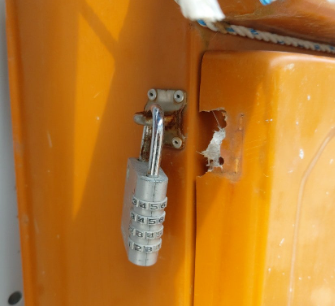 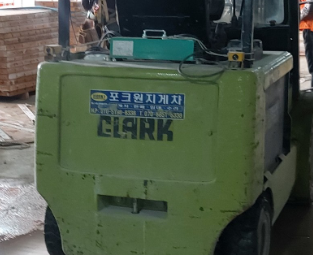 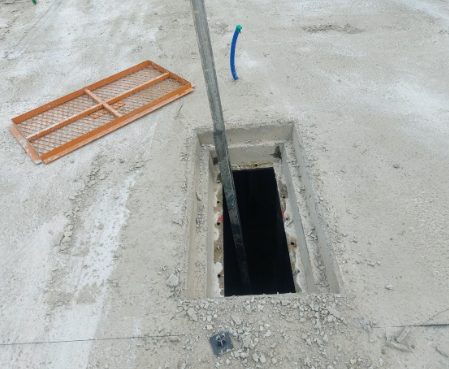 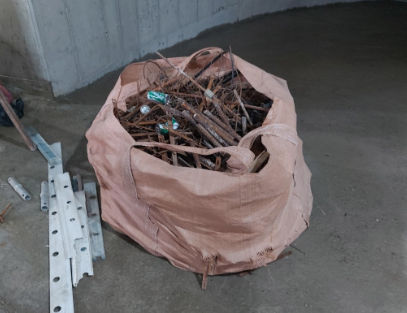 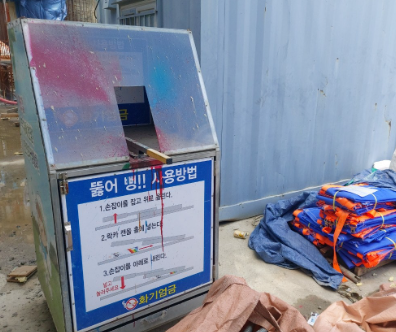 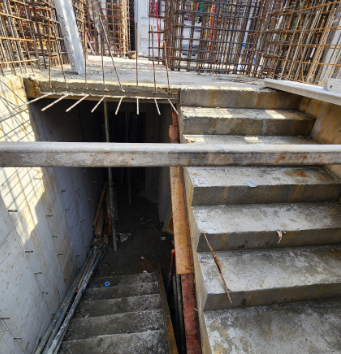 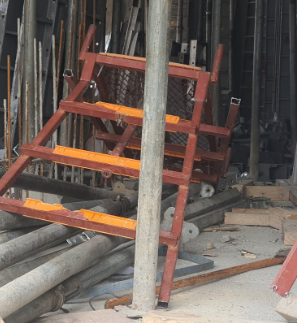 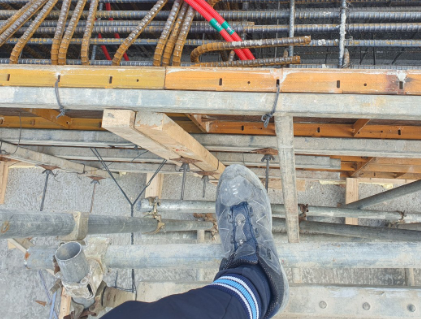 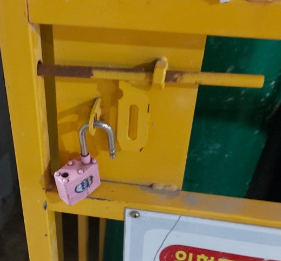 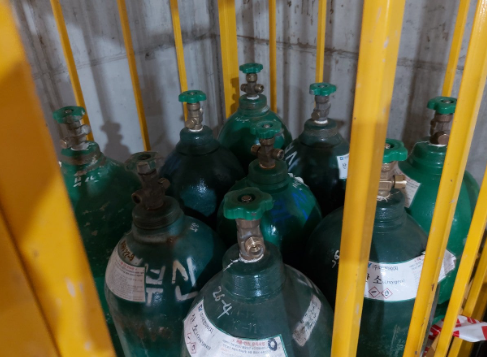 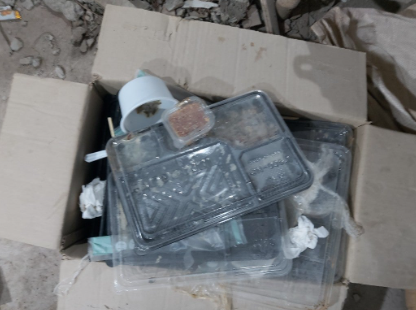 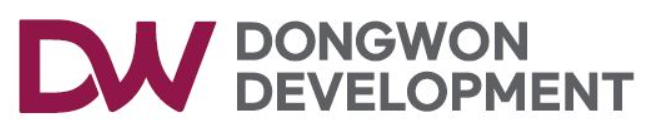 4. 사고사례
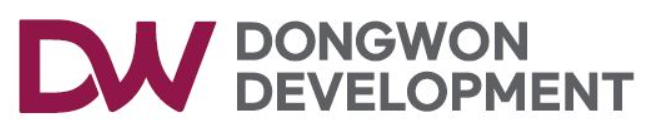 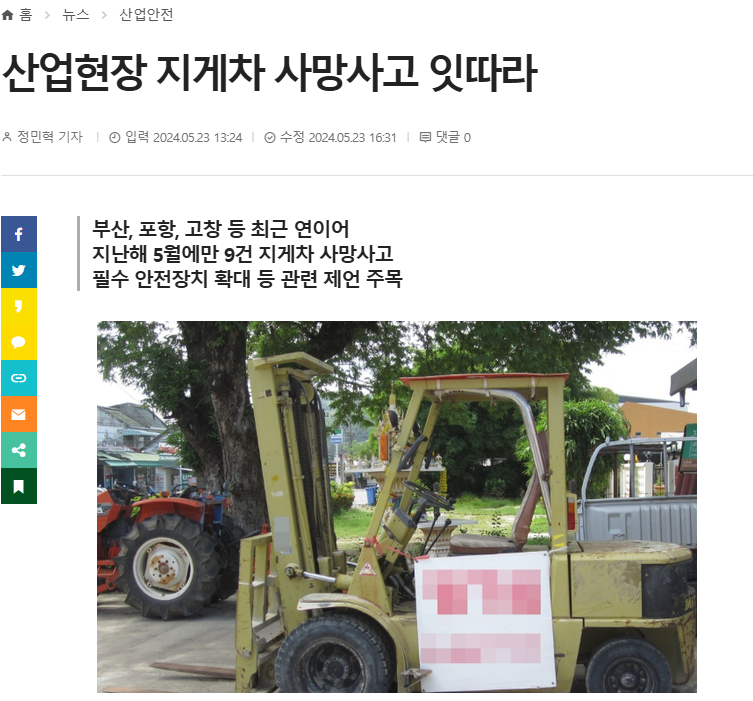 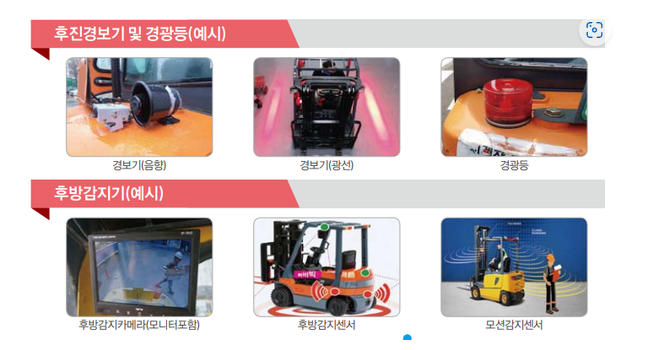 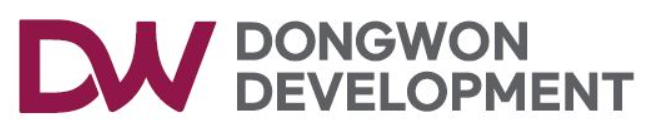 4. 공지사항
5월 29일 자율안전컨설팅 “옥토건설＂ 

2. 옥외 장시간 근로자 “파라솔＂설치 

3. 안전보건공단 점검 중  지적사항 준수철저

4.

5.
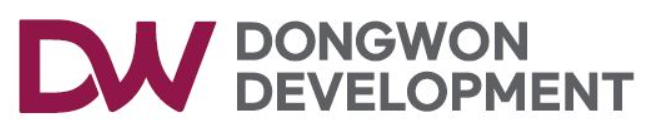 5. 건의사항
1.


2.


3.
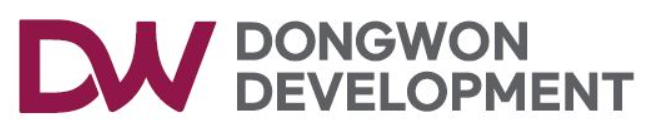 현장소장님 당부사항
1.


2.


3.
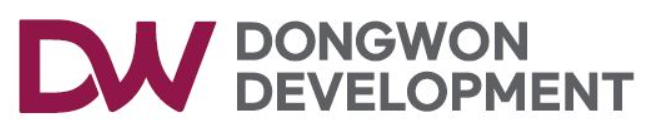 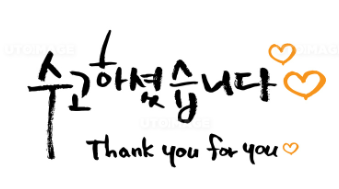 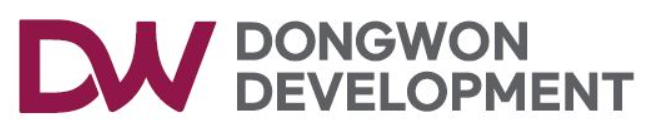 위험성평가 및 점검회의록(월간)
24. 05. 06. ~ 24. 06. 02. (4주간)
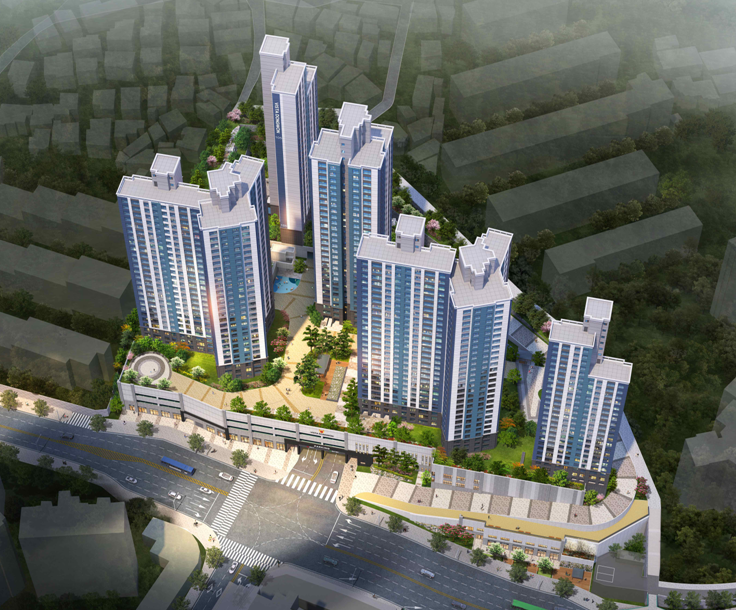 부암2차 비스타동원 아트포레 신축공사현장
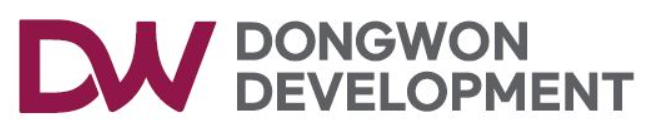 위험성평가 사진대지 (24.05)
부암2차 5월 위험성평가 회의   (근로자 참여)
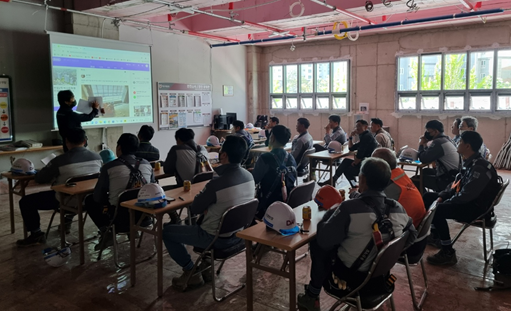 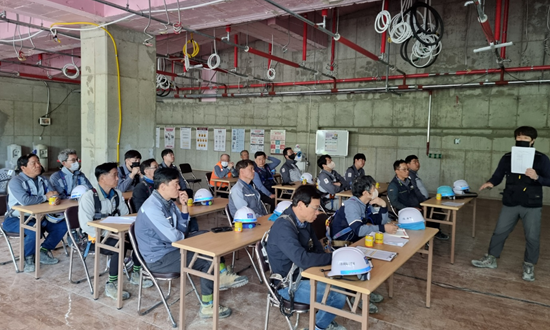 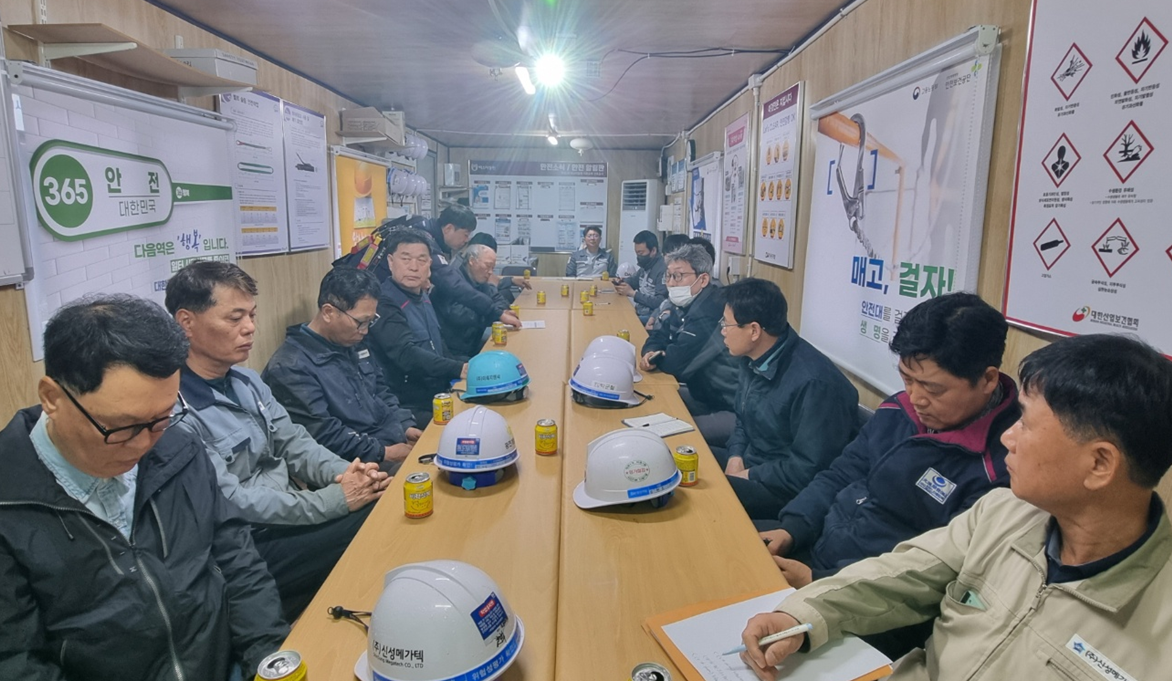 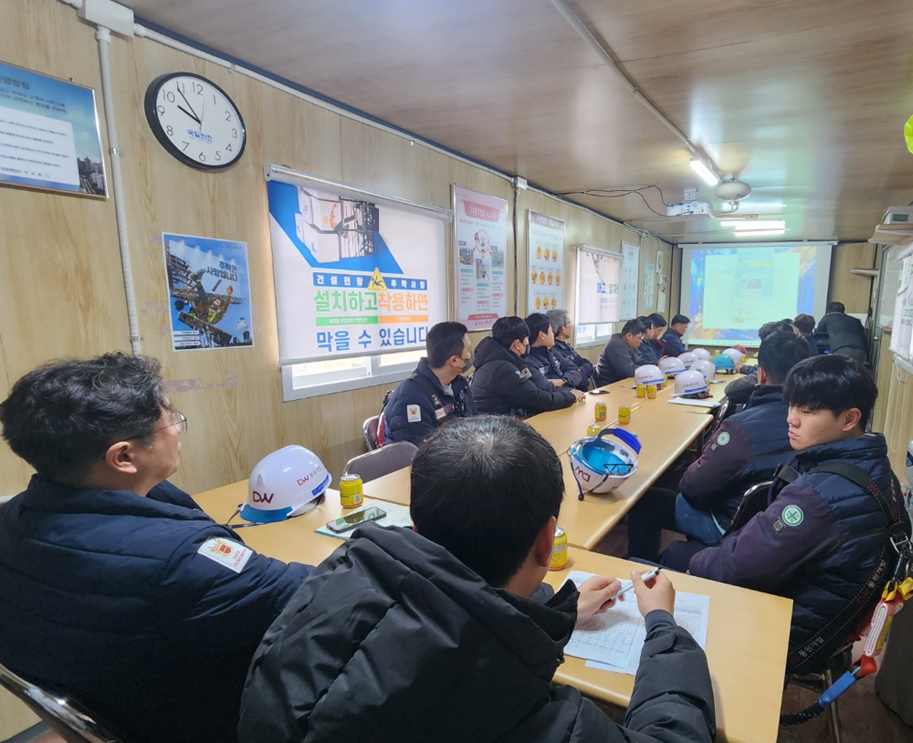 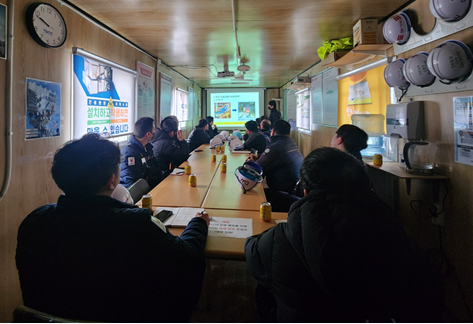 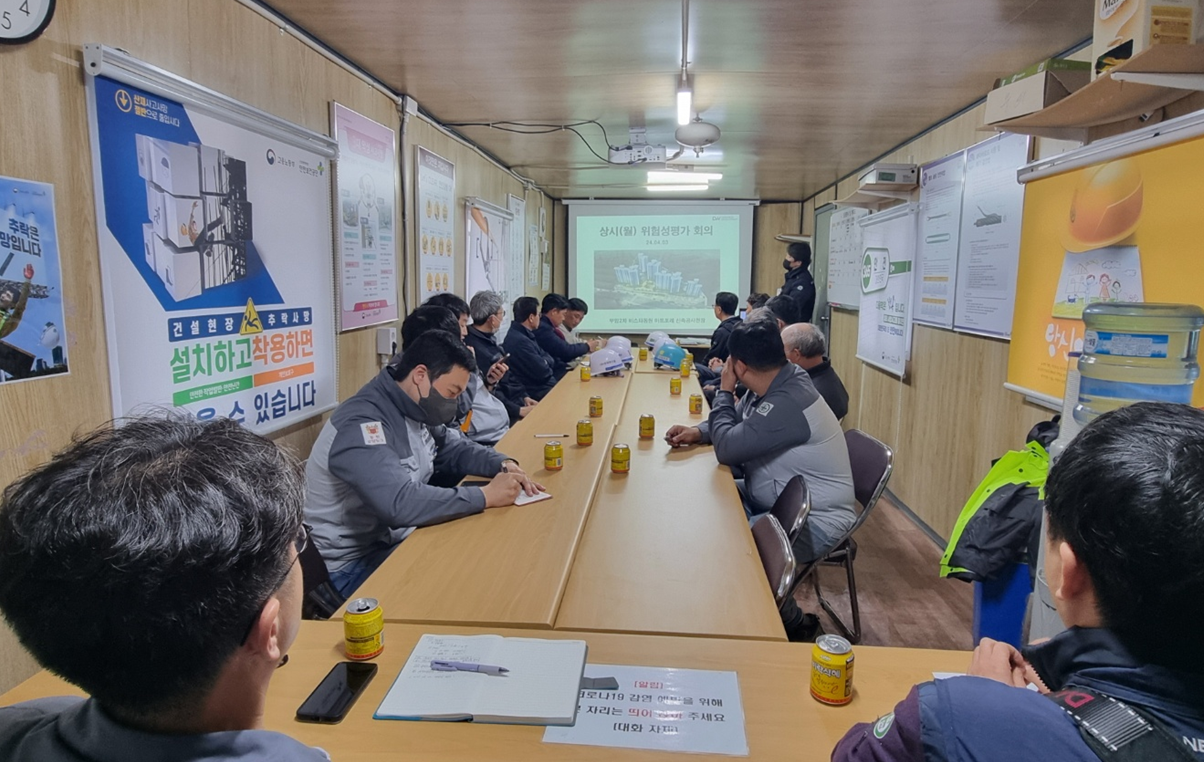 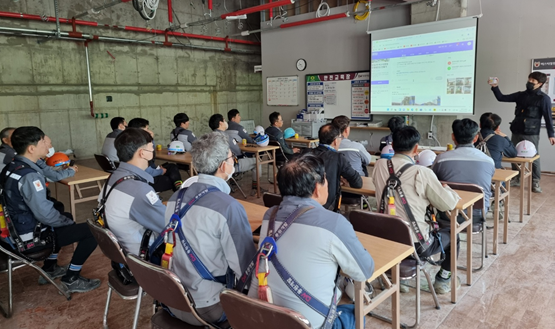 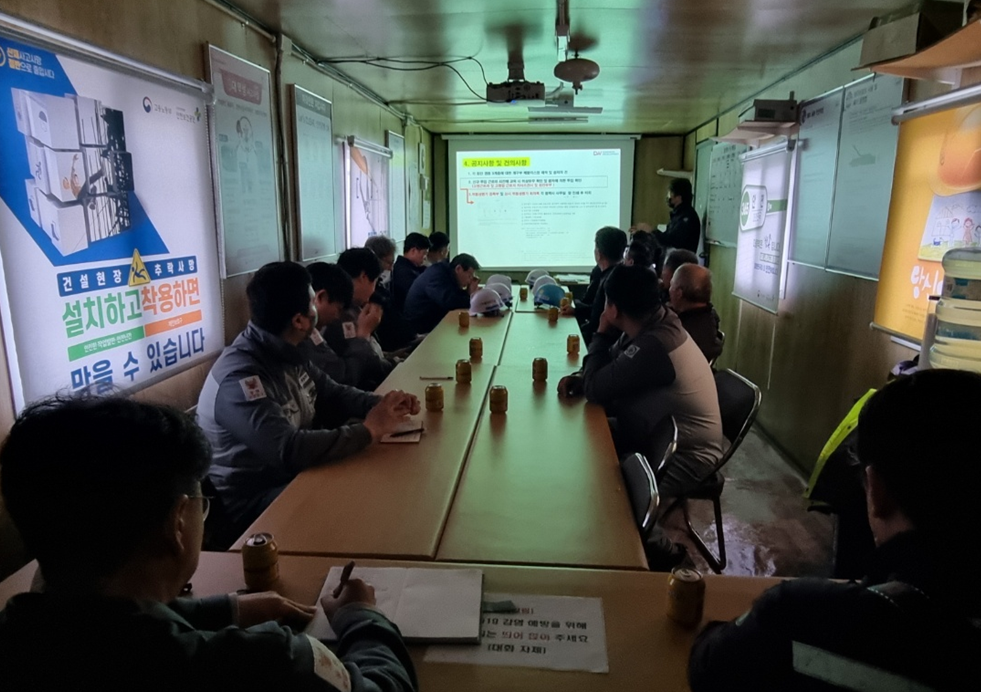 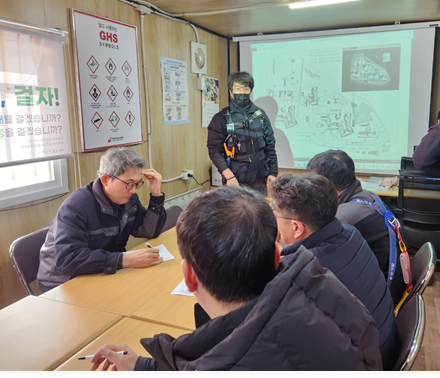